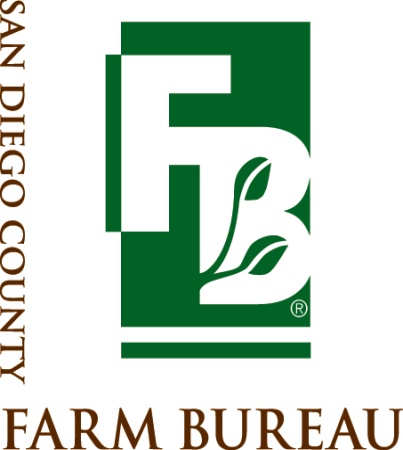 Farming inSan Diego CountyEric LarsonExecutive DirectorSan Diego County Farm Bureau
What Farm Bureau Does
Represent the farm community
Local
California Farm Bureau
American Farm Bureau 
The source of information for members
Interaction with agency officials
Work with the press
Develop member benefits
Organizational Structure
Formed 1914
Operate on non-profit basis
Income comes from dues-paying members
Governed by board of directors
Local Agriculture History
Missionary influence
Dry farming, cattle, limited irrigation
1939 Lemons      1956 Tomatoes 
1945 Vegetables 1966 Eggs
1948 Milk             1976 Tree Fruit
1950 Beef            1978 Nursery
National Rankings
#19 farm economy among all counties
# 1 in nursery production
# 1 in avocado production
# 1 in number of small farms
#1 in number of organic farms 
# 1 in farmers with off-farm income
Annual Farmgate Valuein millions
The Crop Profile
Fruit
21%
Vegetables
9%
Livestock & Poultry
4%
Nursery &
 Floral
65%
Other
<1%
Crop Profile by Acreage
Livestock
75%
Other
5%
Fruit
13%
Nursery & Floral
3%
Vegetables
      2%
What Farming Means to the Community
Economic
$5+ billion annual impact
Environmental
Air quality
Fire suppression
Open space
Wildlife corridors
Hedge against urbanization
Community Character
History
Local products
Ambiance
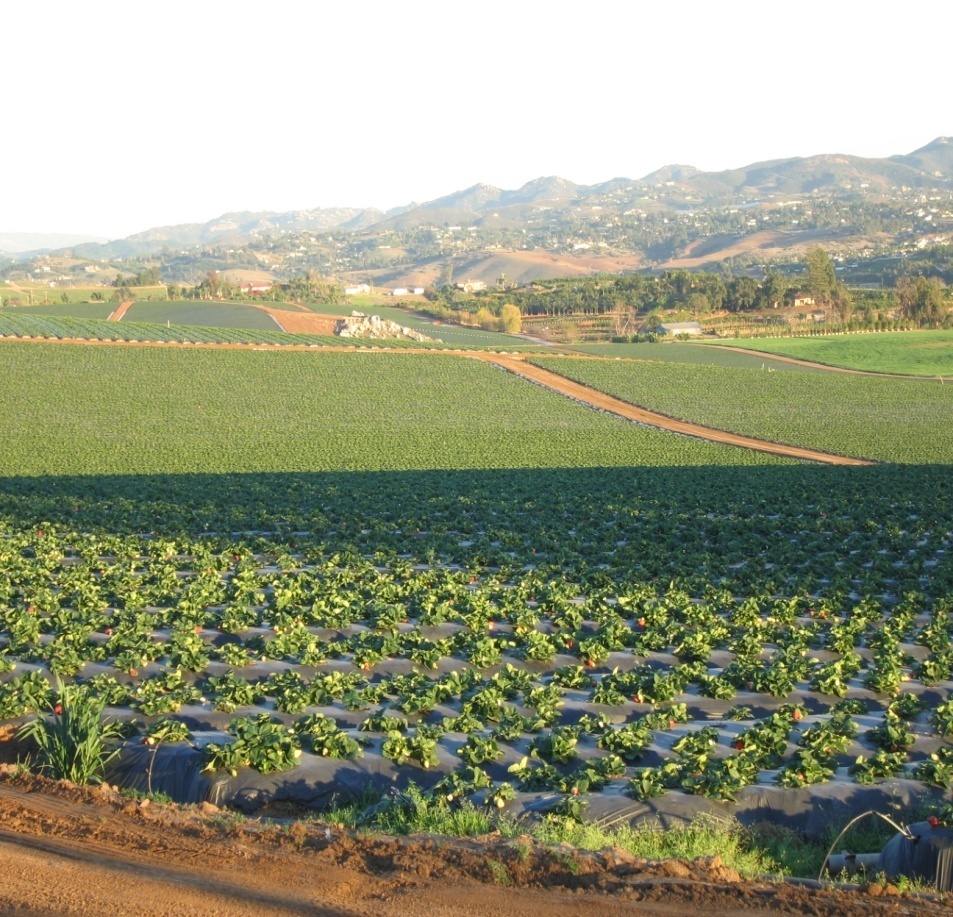 Farming Has Done Well Here
Climate
Imported water
Transportation
Labor supply
Local markets
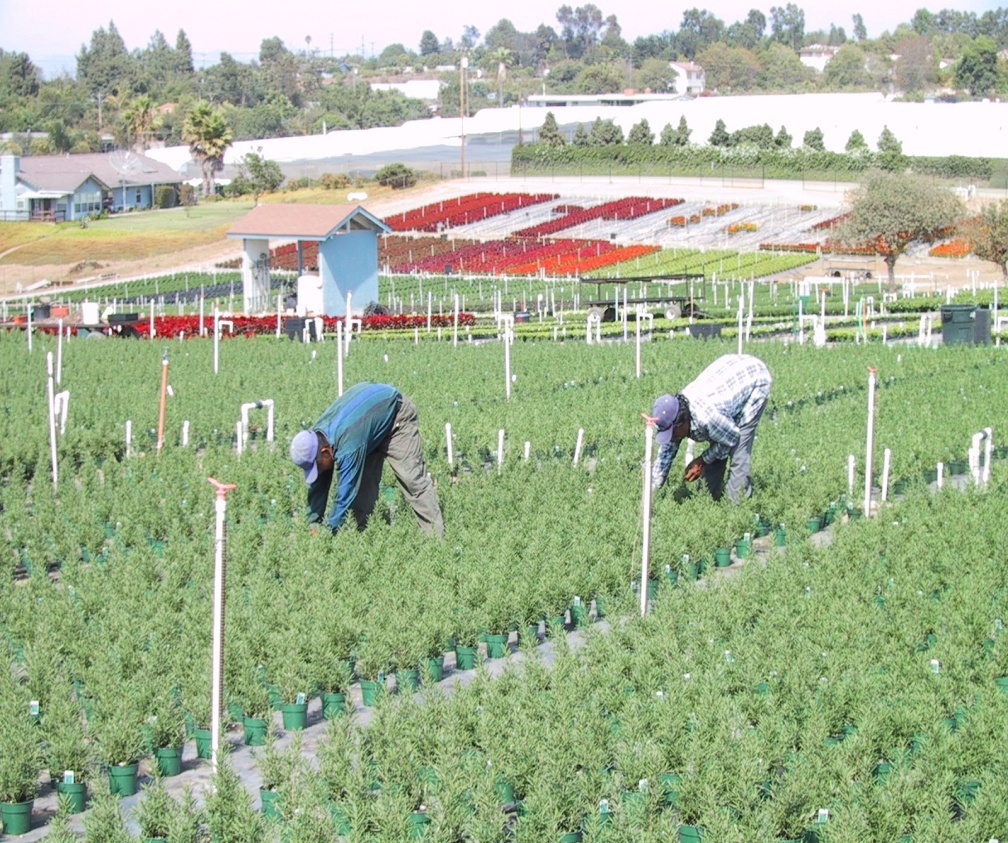 Today’s Challenges
Water
Immigration reform
Pest exclusion
Economy
Where So. California Gets its Water
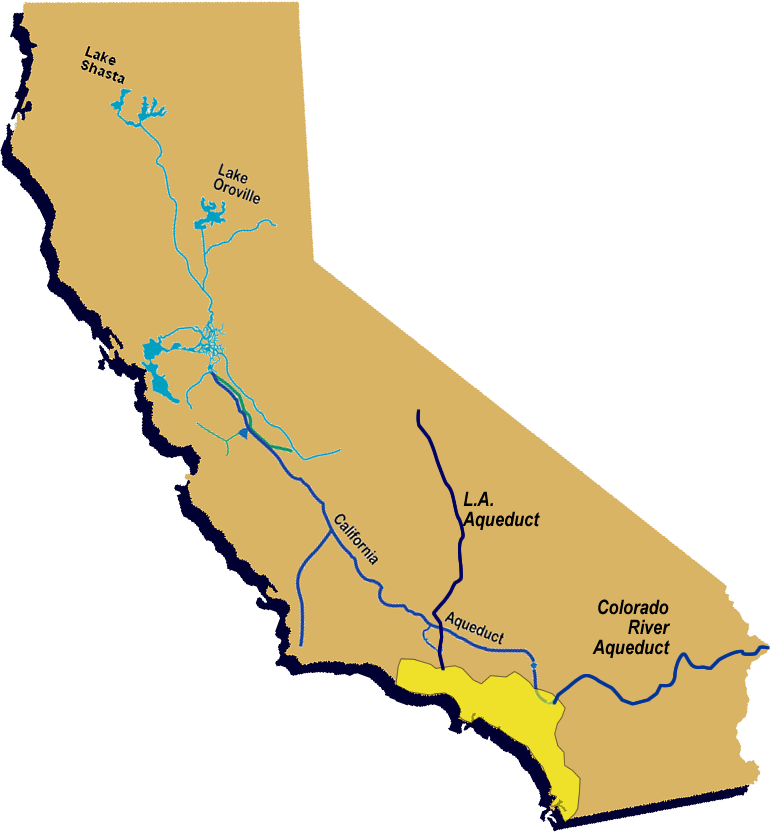 Water Banking / ExchangesTransfers & Storage
Local Supplies
   LA Aqueduct
SWP  Supplies
Colorado River Aqueduct Supplies
Local Supplies 
Groundwater & Recycling
Conservation,
Surface & GW
Storage
[Speaker Notes: Southern California gets its water from many sources

Originally groundwater and surface water

LA aqueduct first imported supply, expanded to CRA, SWP.

Today, portfolio of resources with conservation, recycling, conjunctive use storage, and transfers and exchanges]
Water Supply
Years of drought on the Colorado River
Less precipitation in snow, melting earlier
Court ruling on the Delta smelt
Insufficient storage 
There were 20 million fewer Californians when system was completed
QSA ruling and appeal
Water Pricing
Colorado River Water was affordable
Core supply switched to Delta
New sources are expensive
Less water delivered by system means each gallon sold carries more costs
Delta and storage fix will be expensive 
$2000 per acre-foot water by 2020
Immigration Reform
Farm crops are planted and harvested by foreign-born workers (90%+)
Majority work with forged documents
Farmers need a reliable, legal workforce
Post-election interest in reform
Pests and Pest Exclusion
Traveling public introducing exotic pests
Volume of travelers and packages 
Border priorities have shifted
Agency budgets becoming an issue
Impact from New Pests
Shipping restrictions for growers
Additional use of pesticides
Threat to organic growers
Fruit flies                         Diaprepes root weevil
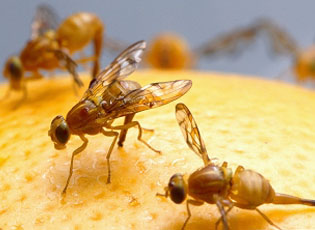 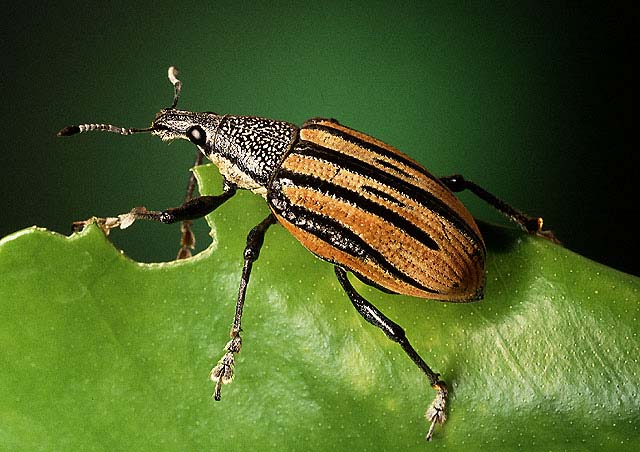 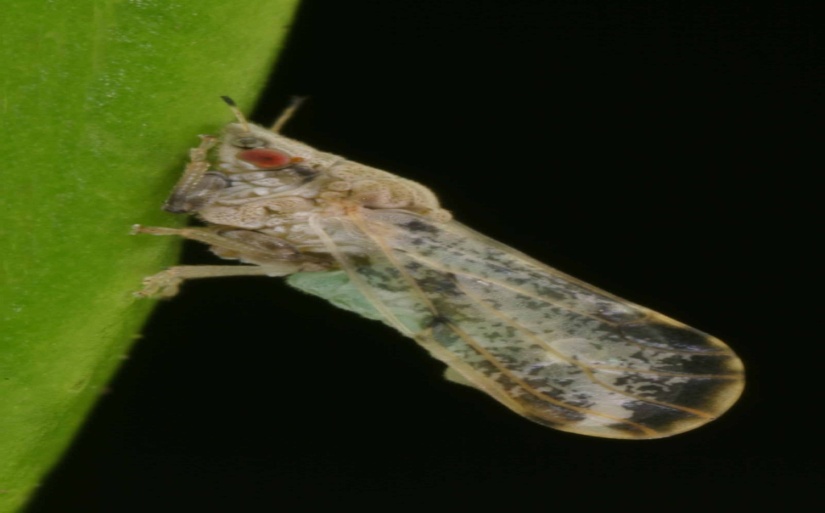 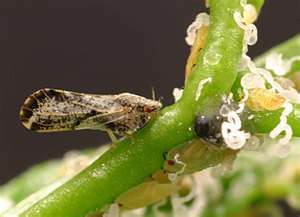 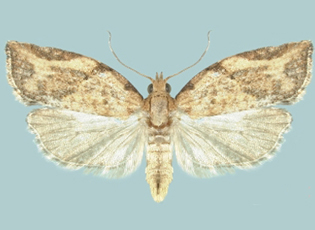 Asian citrus psyllid         Light brown apple moth
Economy
Ornamentals are discretionary  
Building slowdown
Food imports often less expensive
Rising costs
Farmers are “price takers, not price makers”
Farmers Looking Forward
Innovation
Technology
Water use management
Return per acre
Cost control
Niche markets
Crop selection
The Bottom Line
Farming is a business and 
profitability will dictate above all else